МКДОУ «ДС ОВ «Берёзка»
П. Пурпе, Пуровский р-он.
Домашние животные
Презентацию подготовили воспитатели:
Романова О. А, Шевчук А. Е.
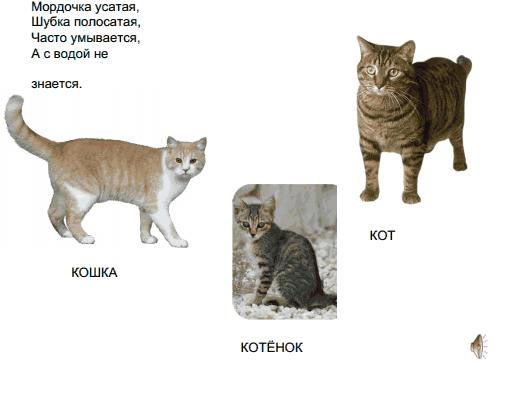 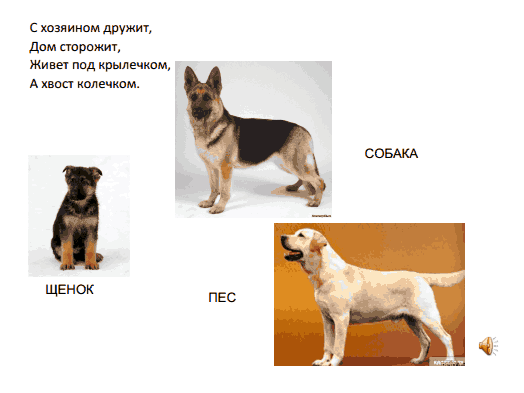 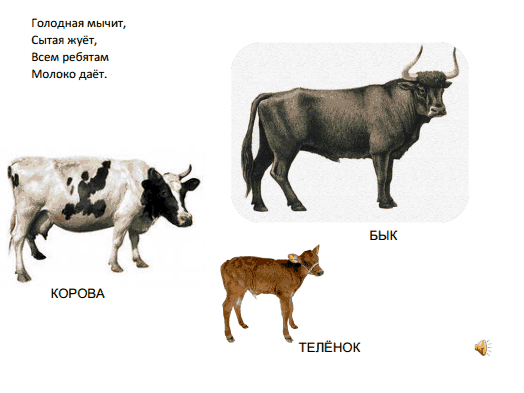 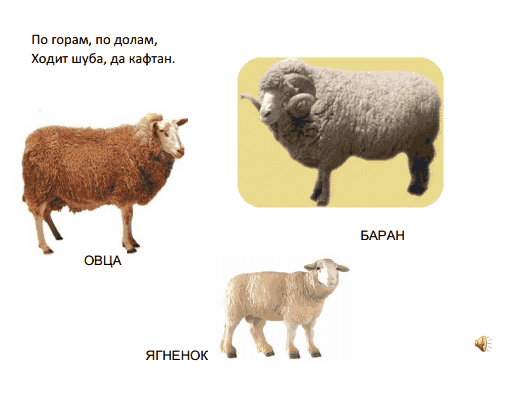 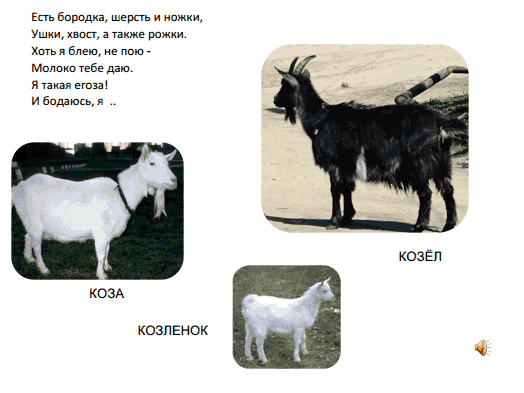 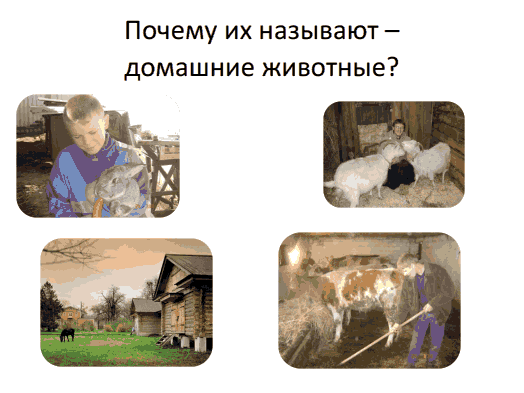 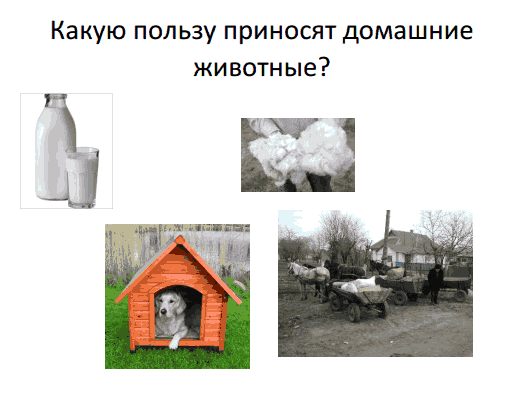 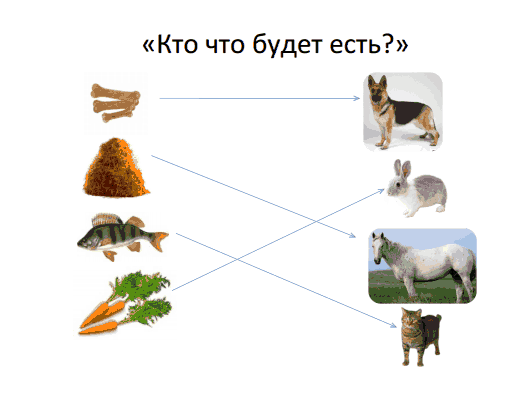 Спасибо за внимание!